BAB  III Rantai Markov
Peluang Absorbsi Pada Suatu Proses Markov
Peluang Absorpsi
Seandainya C salah satu himpunan tertutup irreducible dengan anggota state rekuren, dan c(x)=Px(TC < ) yaitu probabilitas bahwa rantai Markov mulai dari x dan mungkin mencapai C, karena rantai akan tetap tinggal di C setelah rantai sekali mencapai C.  c(x) disebut probabilias rantai mulai dari x diserap (absorbed) oleh himpunan C.
Jelasnya c(x)=1, xC dan c(x) =0, jika x state rekuren di luar C (xC).  Bila xST, x state transien, maka untuk menghitung c(x) agak sulit.  Bila ST berhinga, dan khususnya S sendiri berhingga, maka mungkin untuk mencari c(x), xST, dengan menyelesaikan sistem persamaan linear dengan banyaknya persamaan sama dengan banyaknya variabel yang tidak diketahui.  Misal xST, rantai mulai dari x masuk ke-C pada langkah pertama atau tetap tinggal di ST pada langkah pertama dan masuk ke C pada langkah kemudian.
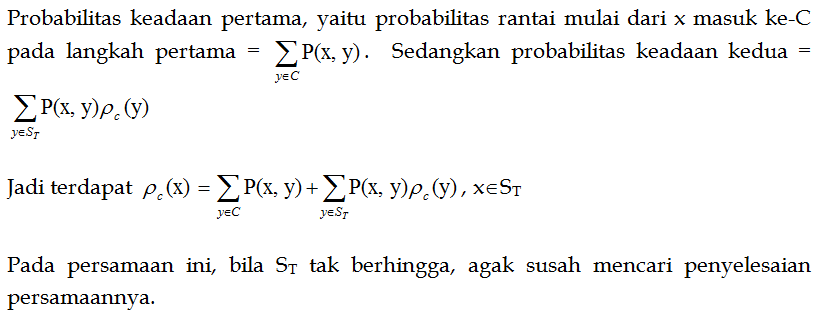 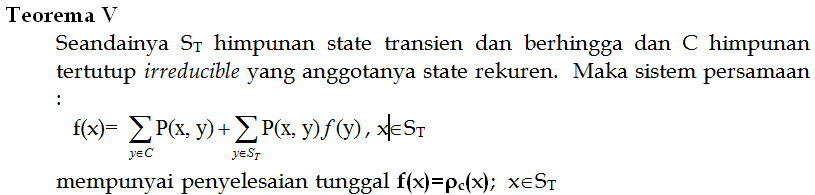 BUKTI
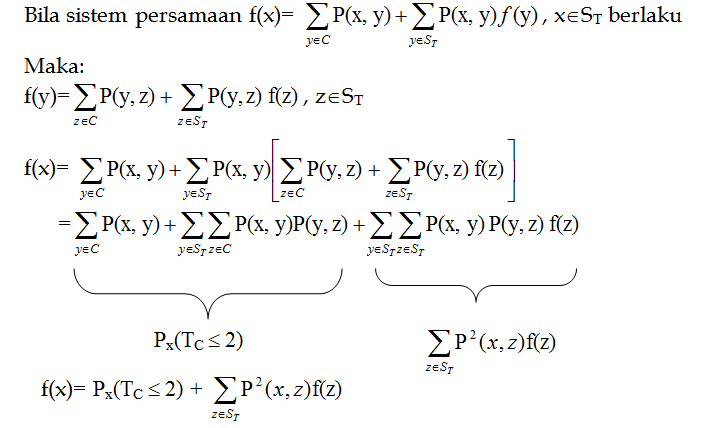 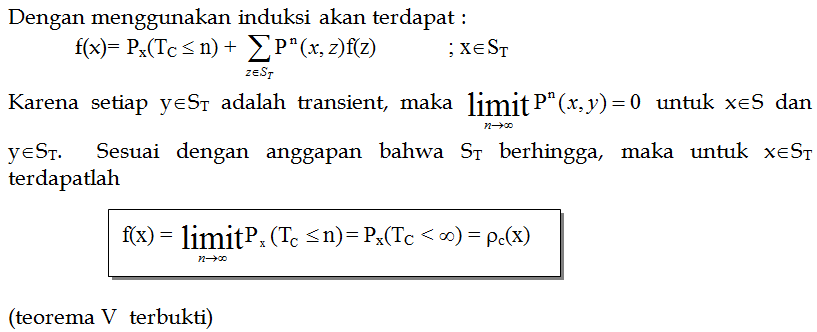 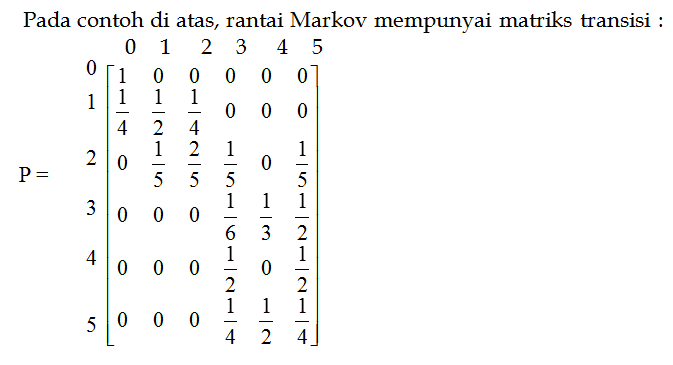 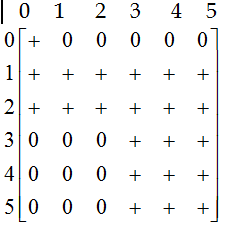 Dekomposisi state proses Markov tersebut sbb
State 0 adalah absorbing, maka state 0 adalah rekuren.  Dari matriks “+, 0” itu kelihatan bahwa state {3, 4, 5} adalah tertutup irreducible, maka menurut Teorema III state {3, 4, 5} adalah state rekuren.  State 1 dan 2 kedua-duanya menuju 0, tetapi kedua-duanya tidak dapat dicapai dari state 0.  Berdasarkan Teorema II maka state {1, 2} adalah state transien.
Bila ST menyatakan himpunan semua state transien dan SR menyatakan himpunan semua state rekuren, maka dari contoh di atas ST = {1, 2} dan SR={0, 3, 4, 5}.  SR dapat dipecah menjadi himpunan-himpunan yang saling asing dan masing-masing tertutup irreducible, yaitu C1={0} dan C2={3, 4, 5}
Tentukan nilai dari  P1(T0< ) = {0}(1)
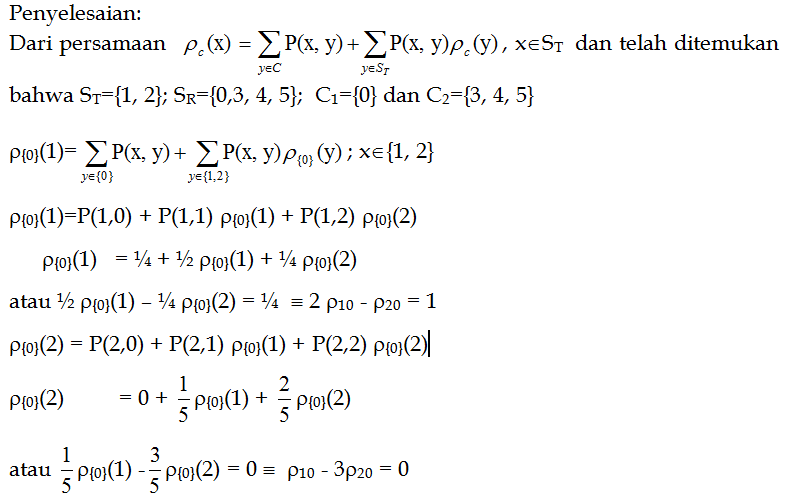 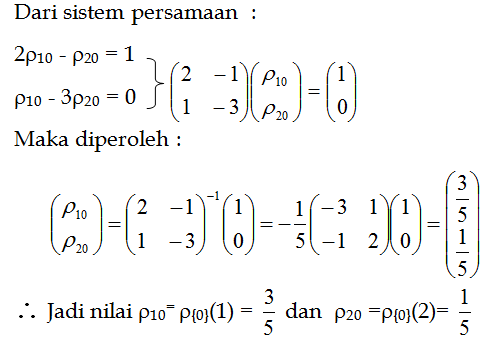 2.  Dari contoh di atas, tentukan nilai :
	a.  {3,4,5}(1)        b. {3,4,5}(2)
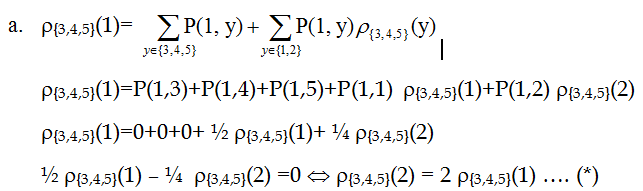 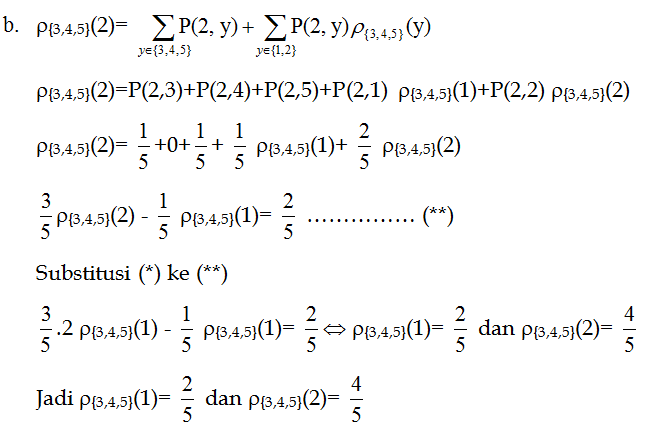 Tentukan sifat-sifat state dari proses Markov dengan S={0,1,2,3} dan matriks peluang transisinya sebagai berikut
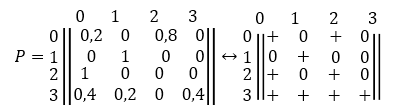 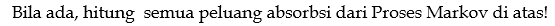 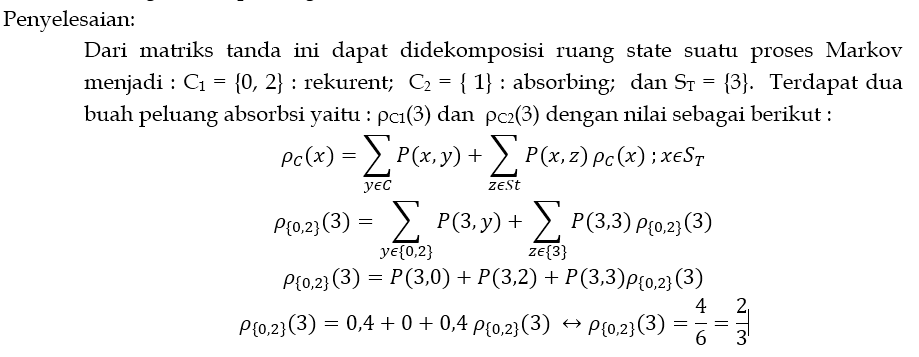 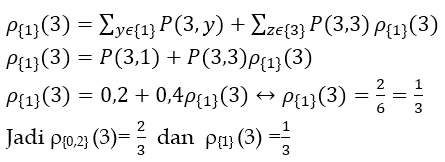 Latihan Peluang Absorpsi
Tentukan semua peluang absorpsi yang adalah pada proses markov berikut jika diketahui matriks peluang transisinya sebagai berikut:
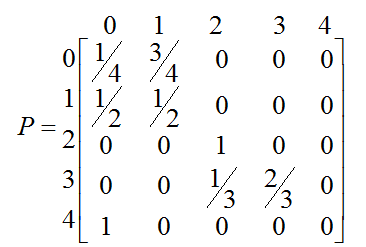 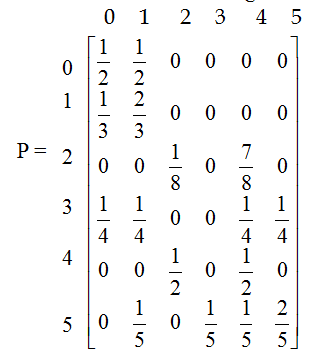